Subgrupo de metadatos comunes
31 de enero de 2019
Equipo de trabajo: Metadatos comunes (EMC)
Objetivos
Definir vocabularios comunes para Interesado / Representante / Procedimiento / etc.
Definir conversión de vocabularios
Equipo de trabajo: Metadatos comunes (EMC)
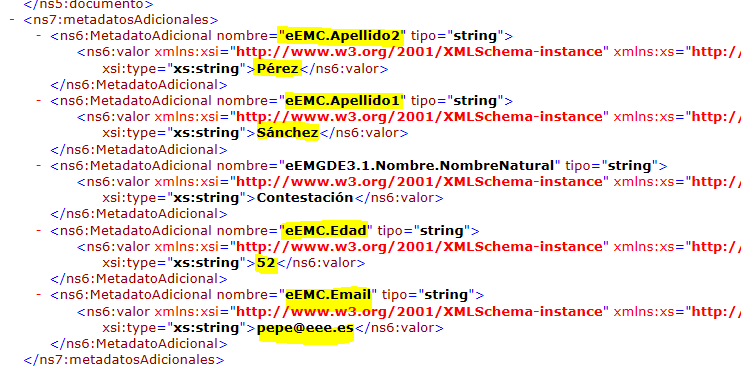 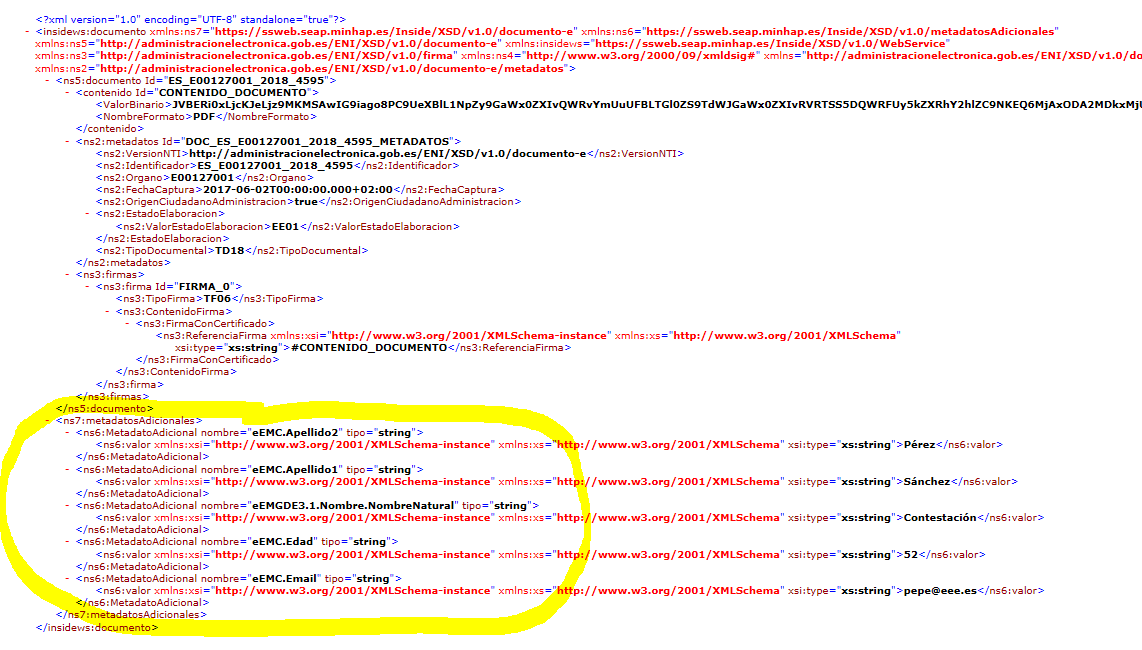 Equipo de trabajo: Metadatos comunes (EMC)
OBJETIVOS

Propuesta de diccionario de metadatos de Interesado y Representante
Propuesta de diccionario para Trámite, Procedimiento, Unidad Administrativa
Publicar /proponer un conversor de metadatos de interoperabilidad comunes:
Documento-e
Expediente-e
Registro-e
eEMGDE
Otros de uso común
Equipo de trabajo: Metadatos comunes (EMC)
Evolución de los trabajos

Creado equipo de trabajo (CCAA, Diputaciones, Ayuntamientos, Ministerios) – Mayo 2018

Primer borrador de Esquema de Metadatos Comunes – Septiembre 2018

Evolución Borrador de Esquema de metadatos comunes (valores, rangos, obligatoriedad, etc) – Enero 2019

 Creación esquema XDS de metadatos comunes – Enero 2019
Metadatos comunes (EMC)
Interesado: Comunes a Persona física, Persona jurídica, Representantes.
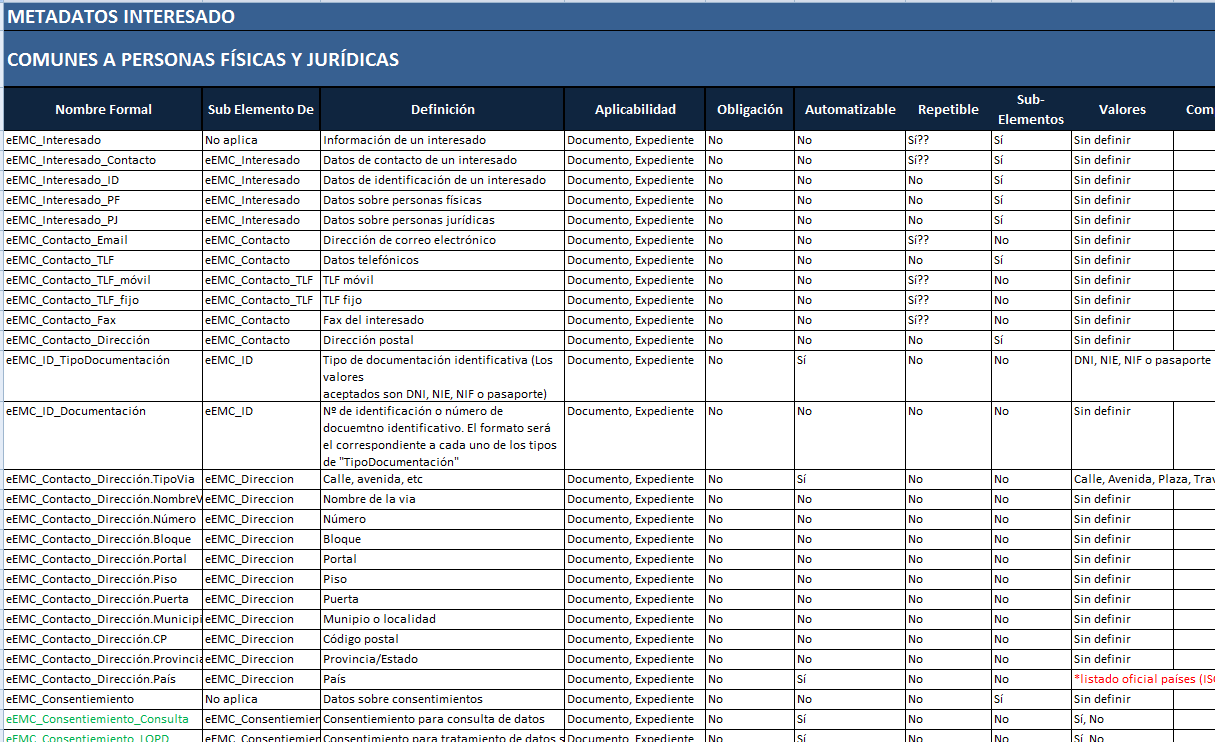 Metadatos comunes (EMC)
Interesado: Específicos Persona física, Persona jurídica.
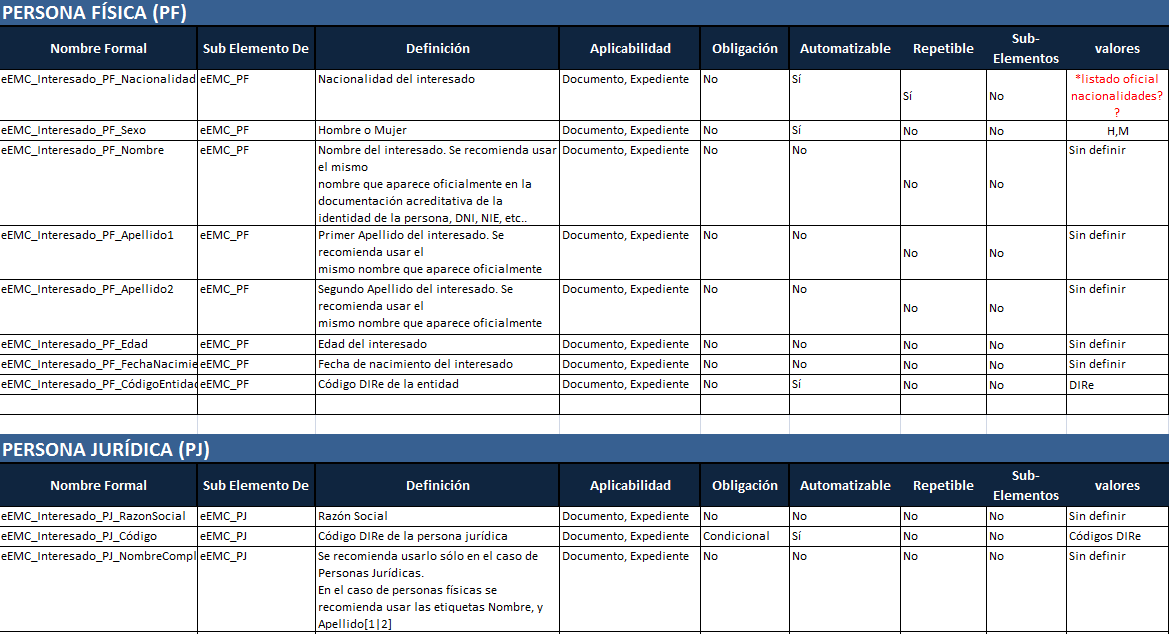 Metadatos comunes (EMC)
Interesado: Específicos Representante.
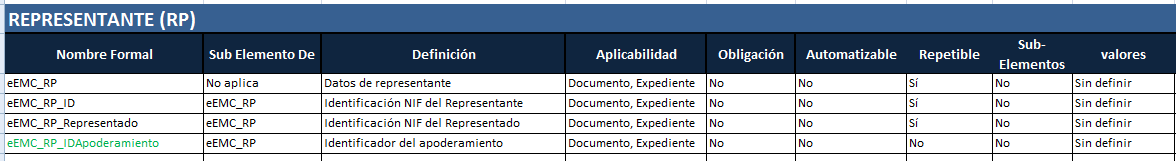 Metadatos comunes (EMC)
Tramitación: Expediente, Procedimiento.
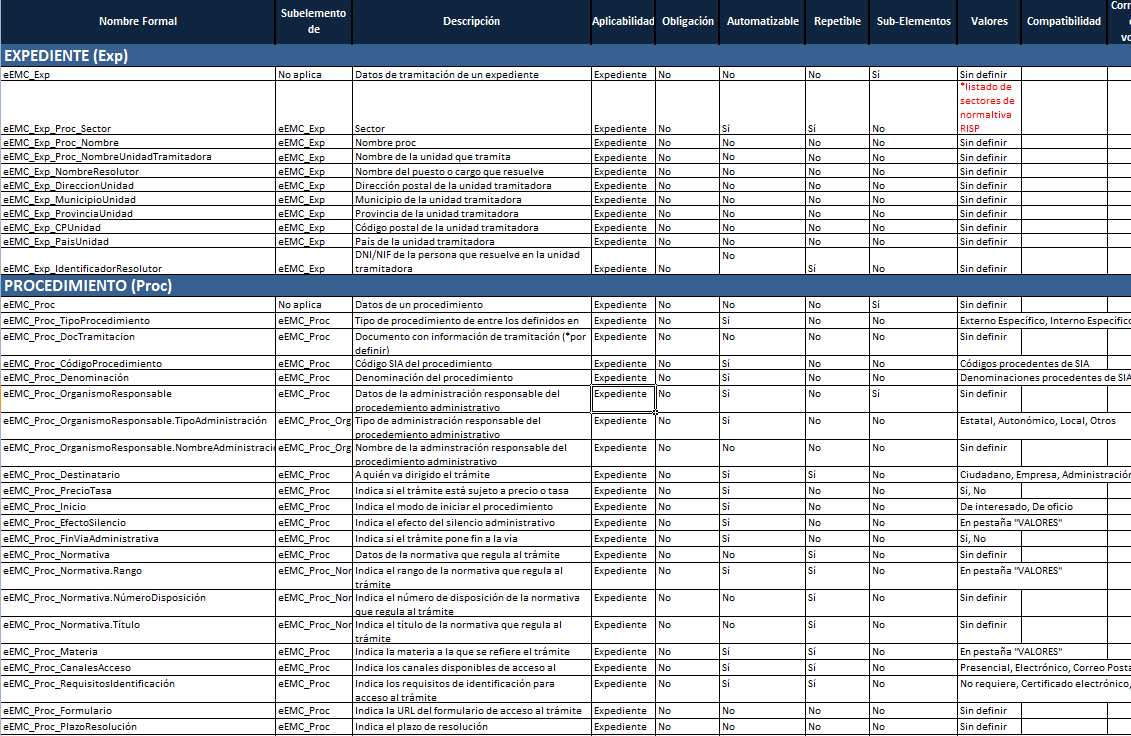 Metadatos comunes (EMC)
Información documental:
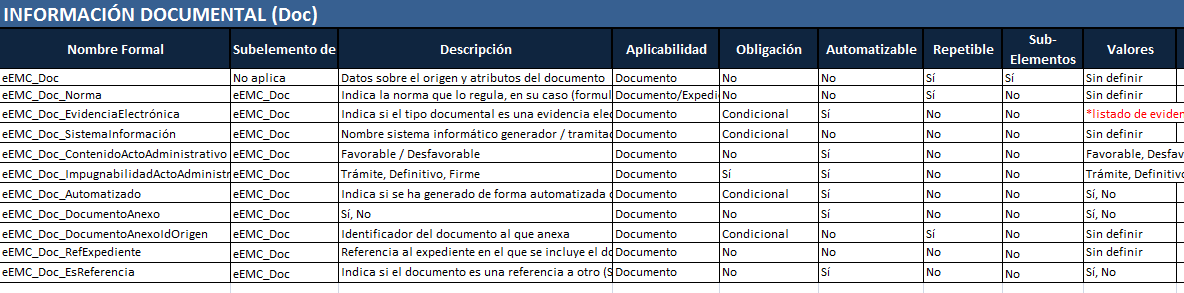 Metadatos comunes (EMC)
Organismo público:
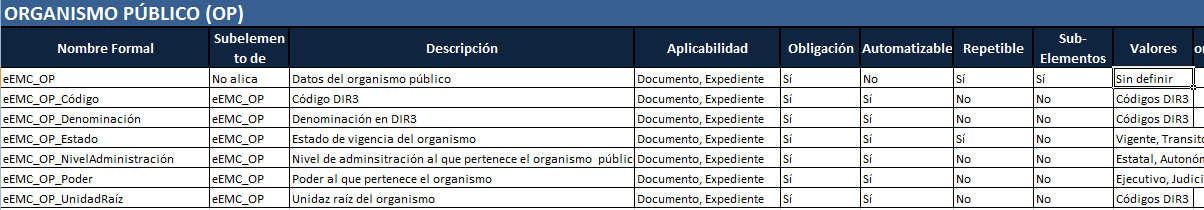 Metadatos comunes (EMC) - XSD
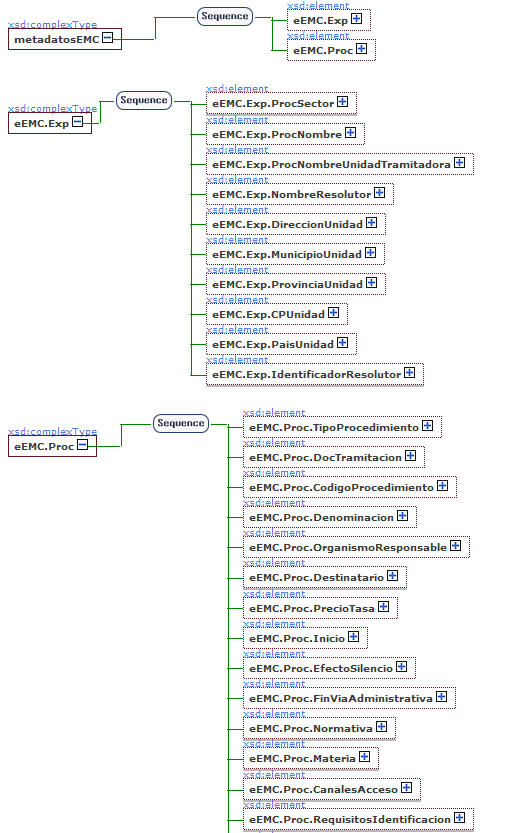 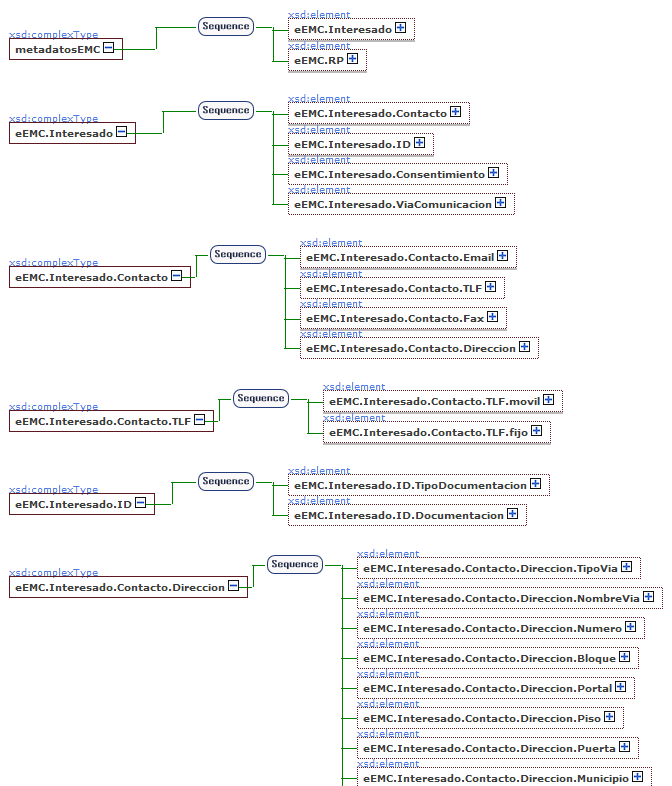 INTERESADO
TRAMITACIÓN
Metadatos comunes (EMC) - XSD
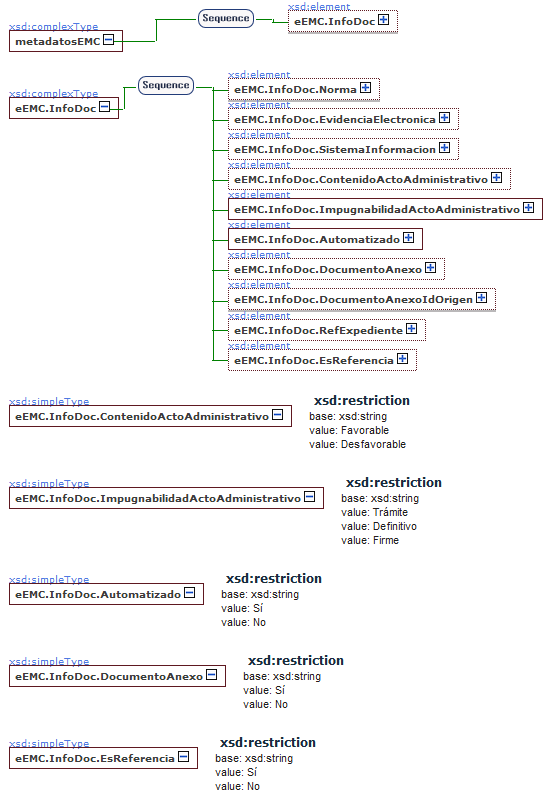 ORGANISMO PÚBLICO
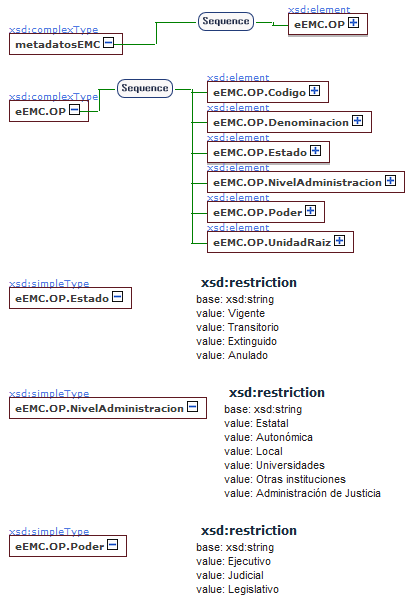 INFO DOCUMENTAL
Metadatos comunes (EMC) - Vocabulario
Conversión de vocabularios (en proceso)
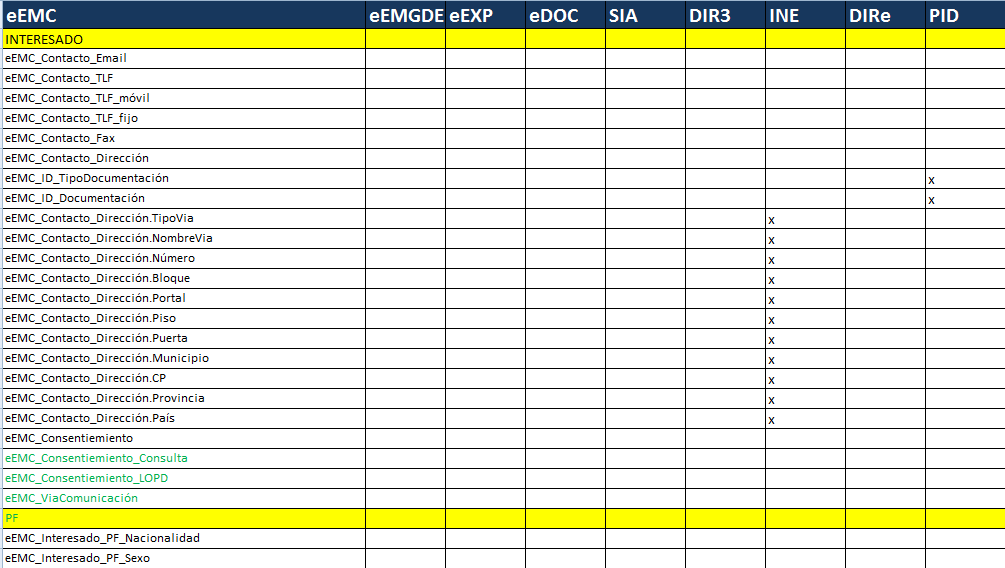